Всемирный день защиты животных.4 октября.
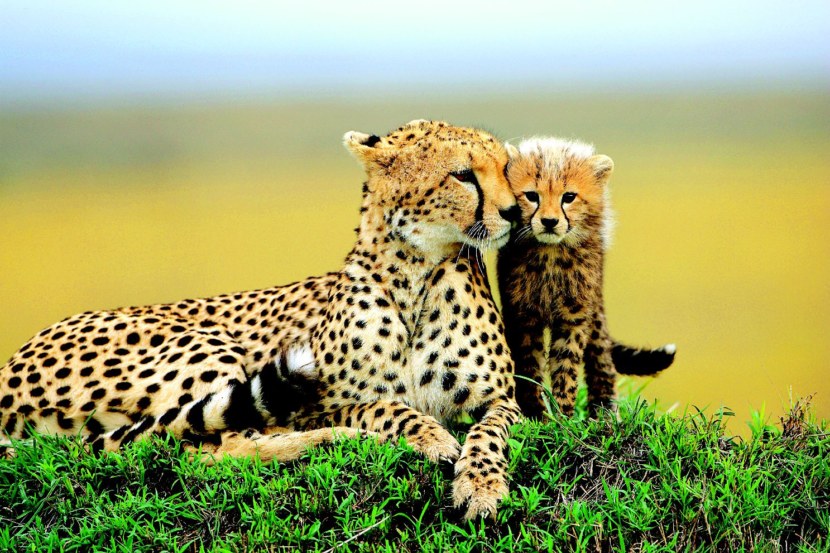 Подготовила : воспитатель 
                            Сухова м.в.
             Миндерла -2024
С 1931 года ежегодно празднуют международный день защиты животных.
Цель проекта: познакомить детей с жизнью животных, место обитания, привить любовь к братьям нашим меньшим.
Задачи: развивать устойчивый познавательный интерес к диким и домашним животным.
Ожидаемый результат: дети овладевают знаниями о поведении диких и домашних животных, речевая активность возрастёт и дети смогут анализировать свои поступки и поступки других.
I ЭТАП-Подготовительныйопределение темы, цели педагогом.На данном этапе решила задачи:-Пополнение книжного уголка-Пополнение развивающей среды в группе
II этап. Основной этап реализации проекта.Цель основного этапа: социально-нравственное воспитание дошкольников на основе бесед, чтение художественной литературы, просмотр и обсуждение мультфильмов.1. Физическое развитиеП/ИГРЫ «Медведь и пчёлы», «Попади в цель», «Лохматый пёс», «Совушка сова».2. ЭкологияБеседа о том как звери готовятся к зиме.3.Физические минутки с имитацией различных животных.4.  ФЭМП «Собери животное»
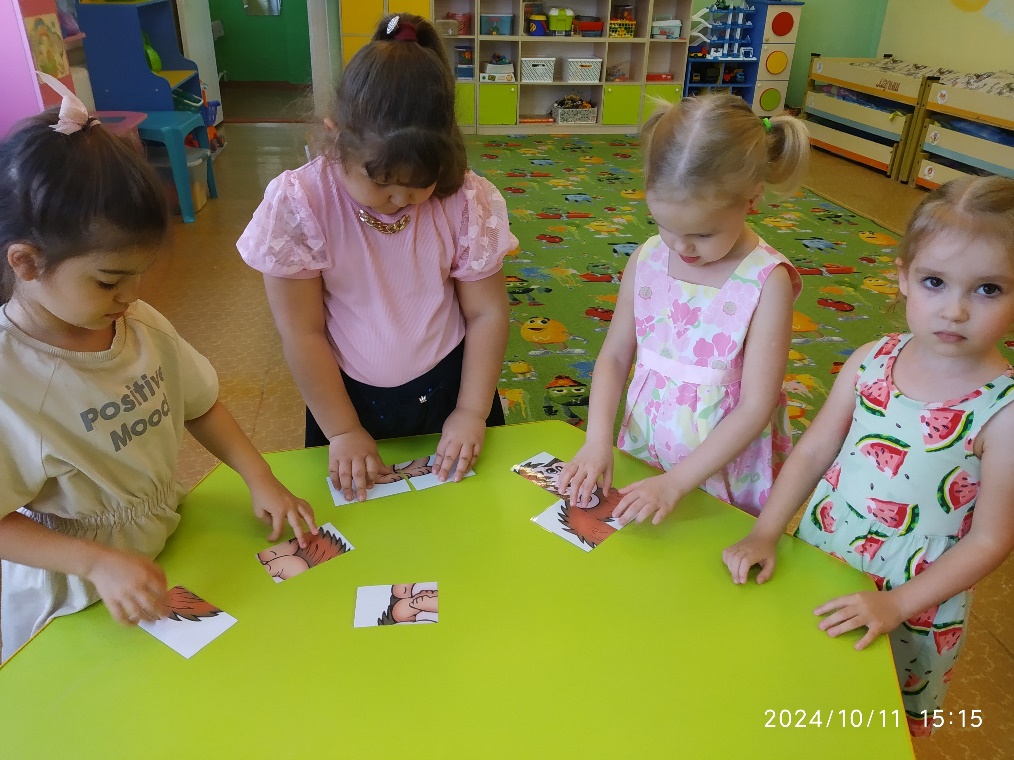 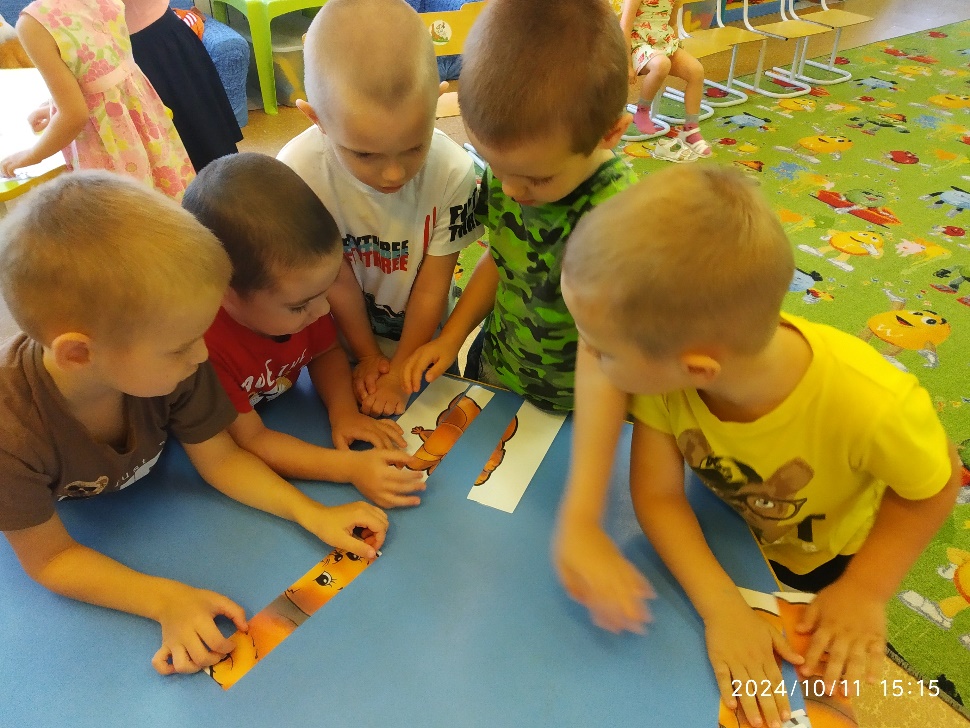 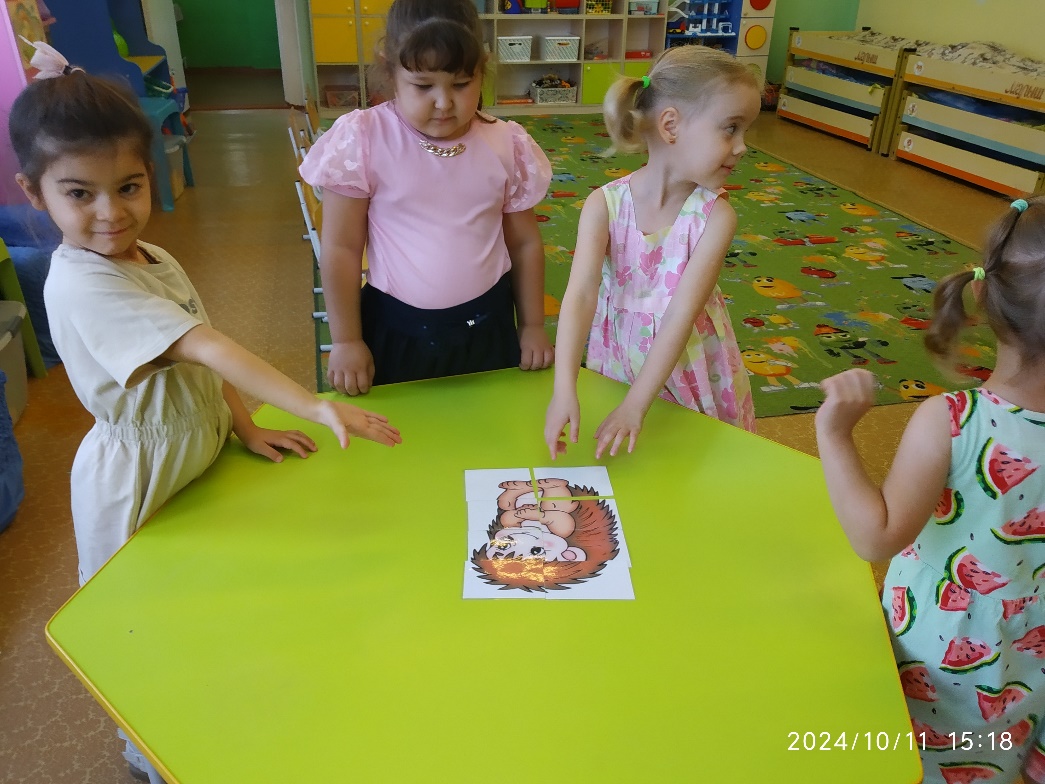 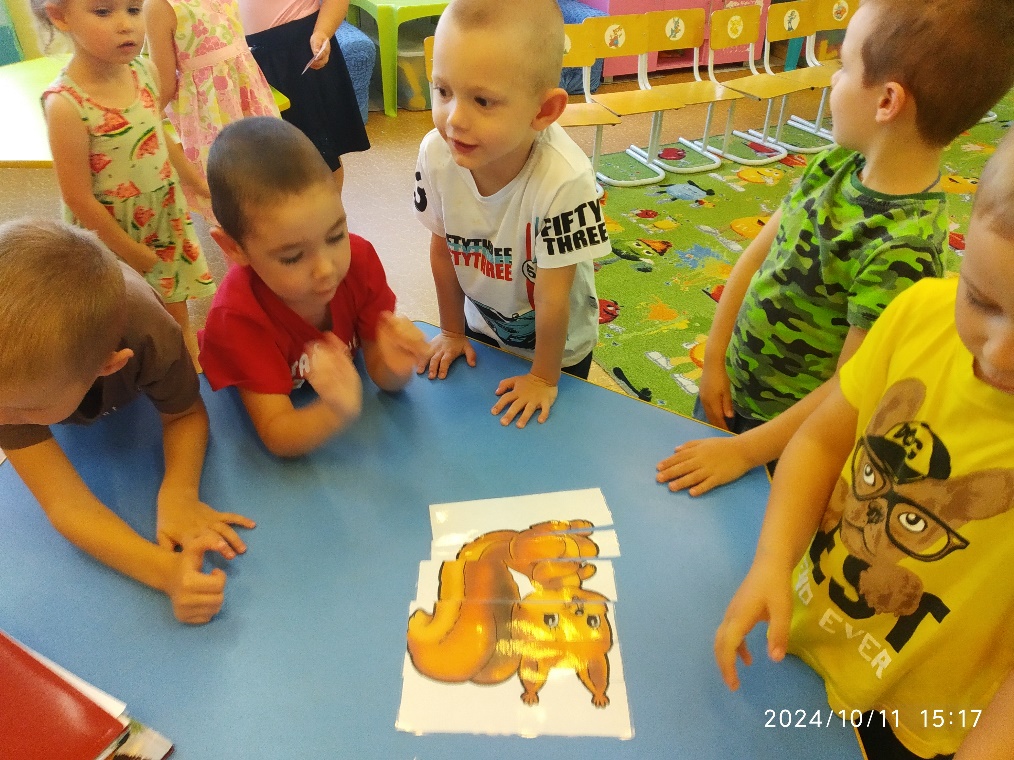 5. Д/и «Четвёртый лишний», «Найди пару», «Оком я говорю», «Кто перепутал дом», «Чей детёныш», «О ком я говорю»6. Рассматривание иллюстраций «Домашние и дикие животные».7. Загадки о животных.
8. Разучивание стихов по ментальной карте. Чтение пословиц и поговорок.
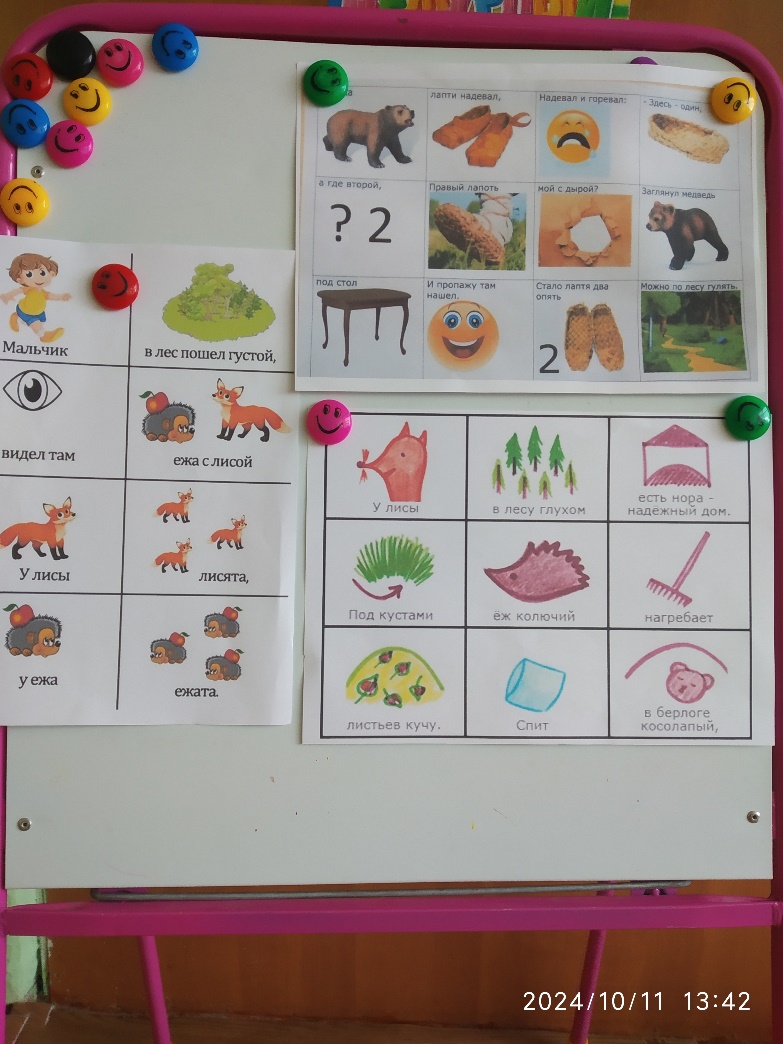 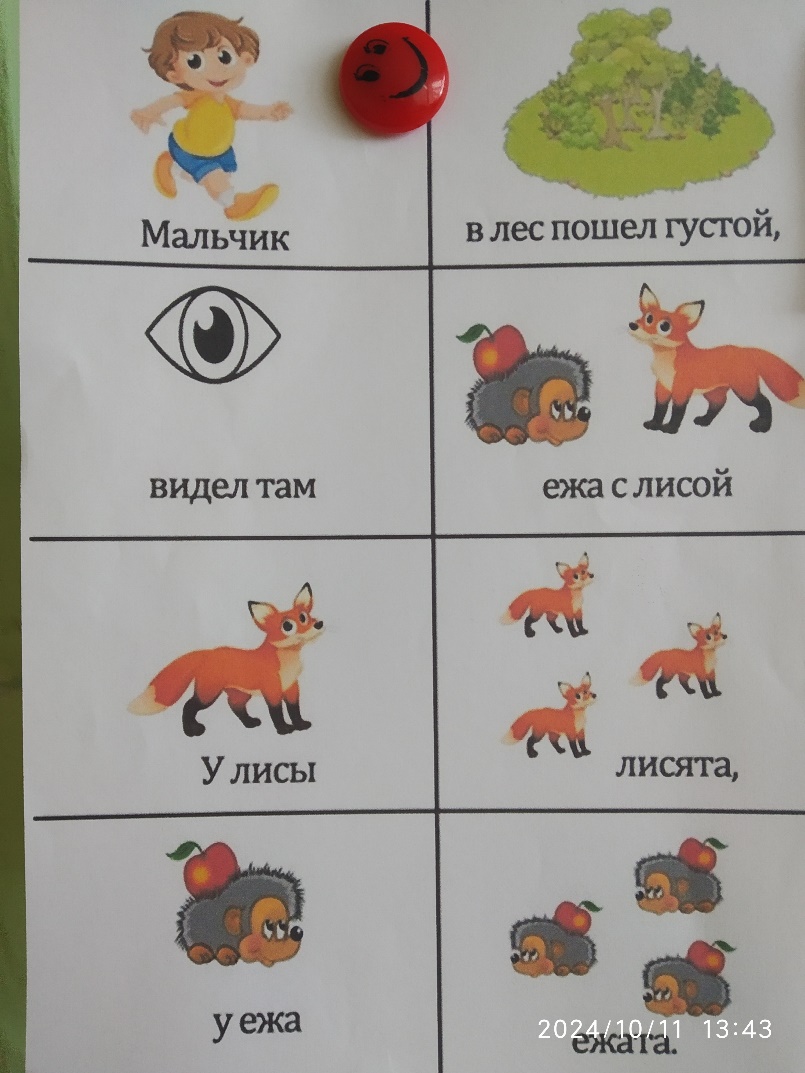 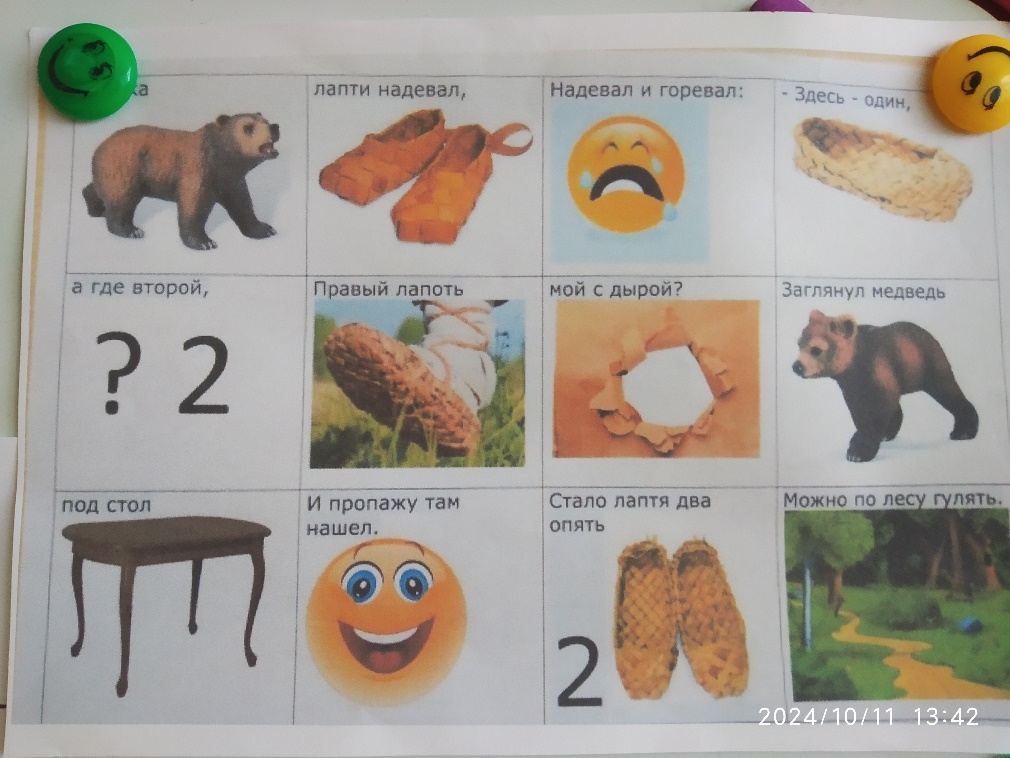 9. Чтение художественной литературы.
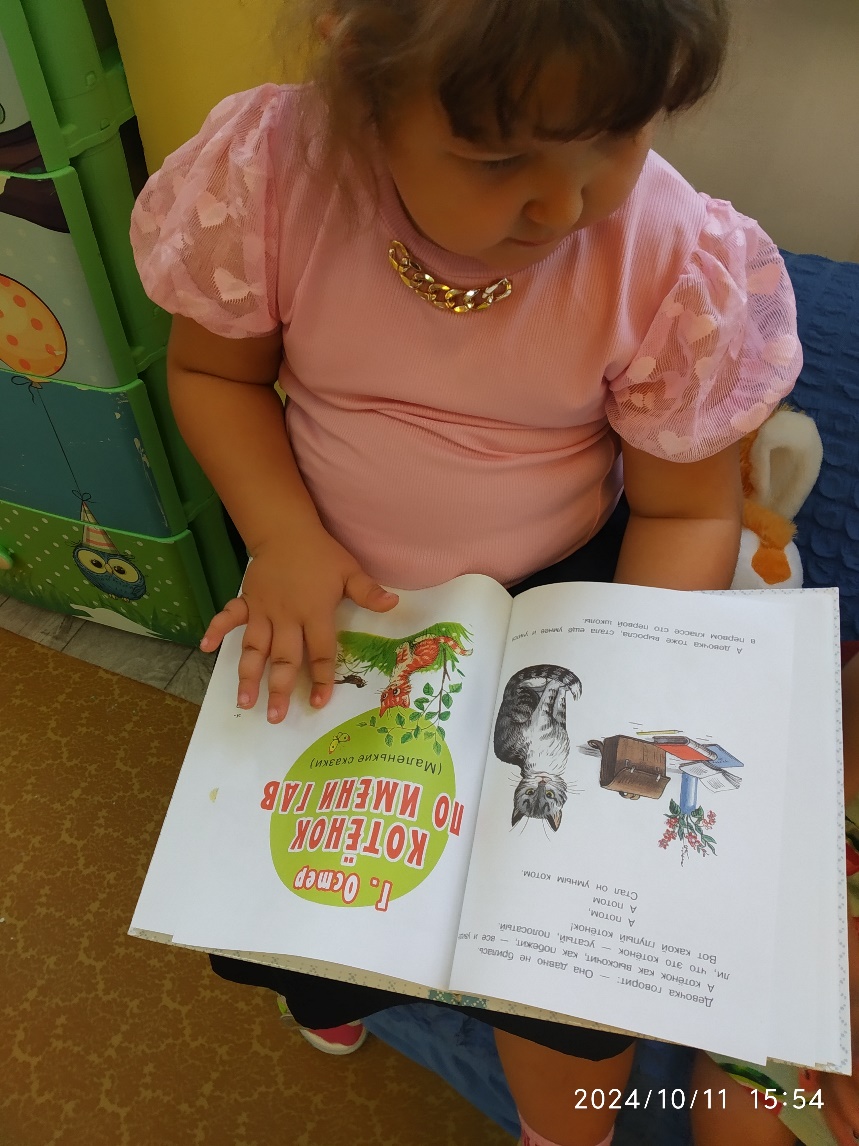 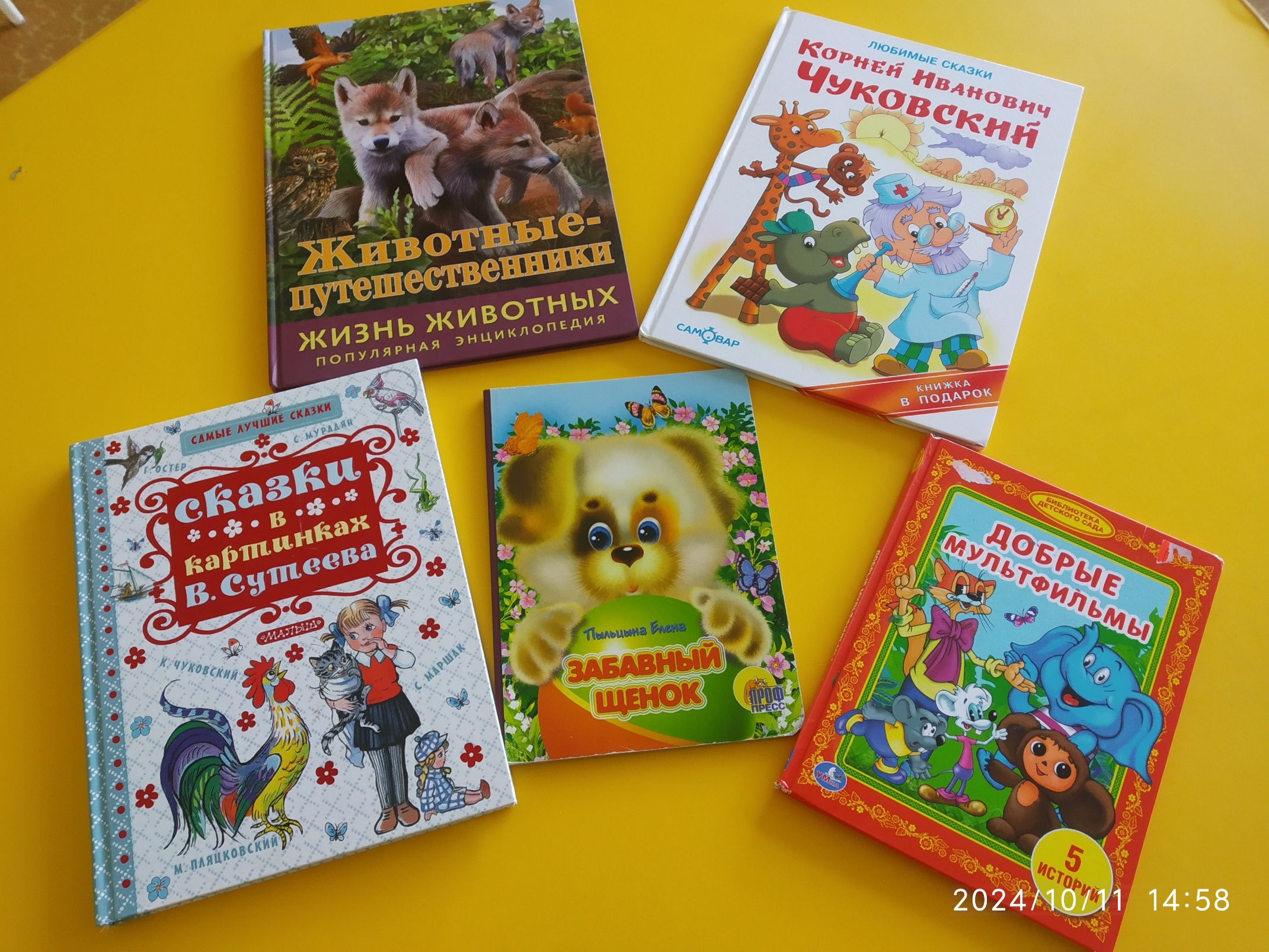 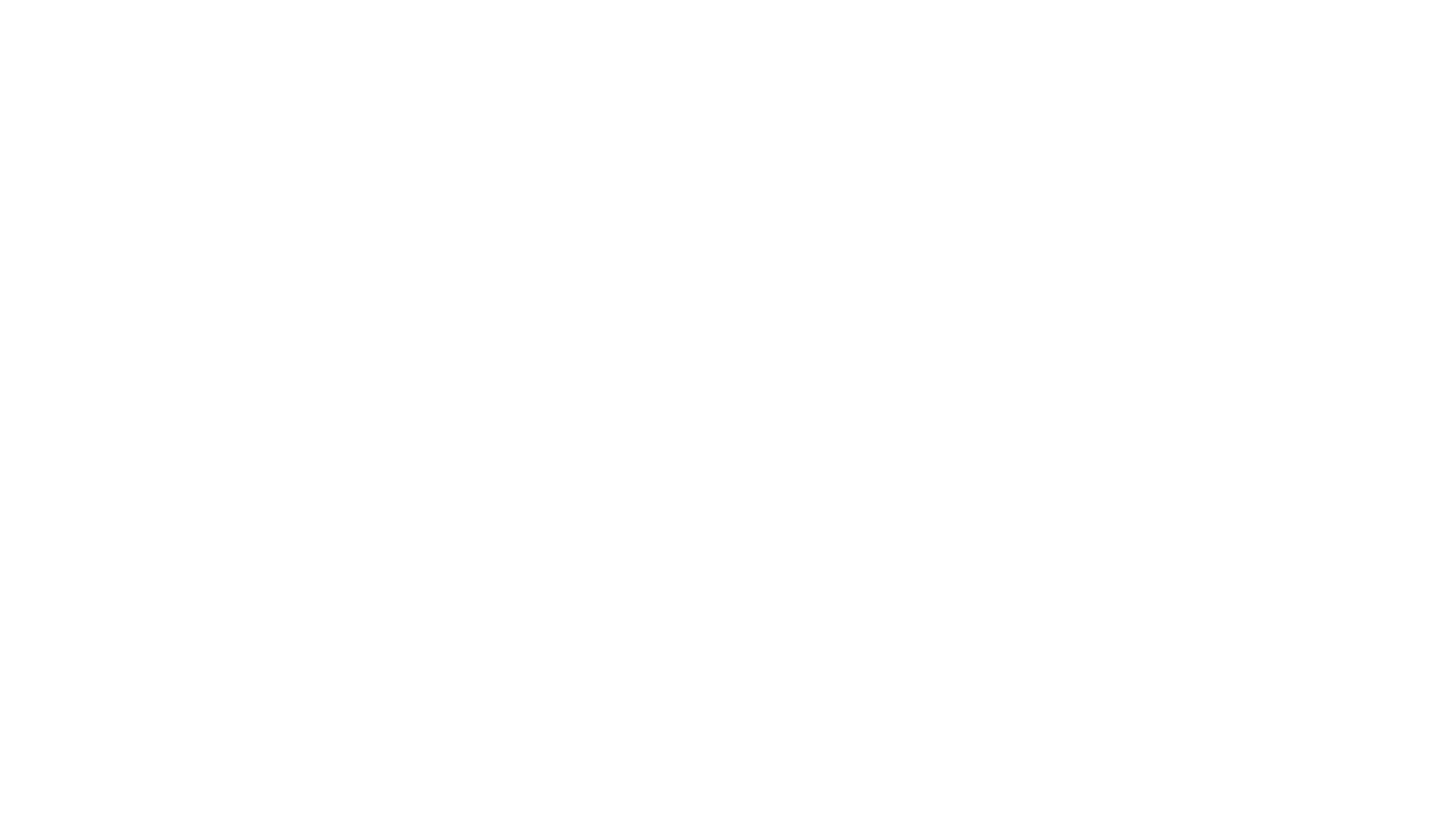 9. Беседа по картинкам «Как надо беречь диких животных и как надо себя вести в дикой природе». Составление «РОМАШКИ»
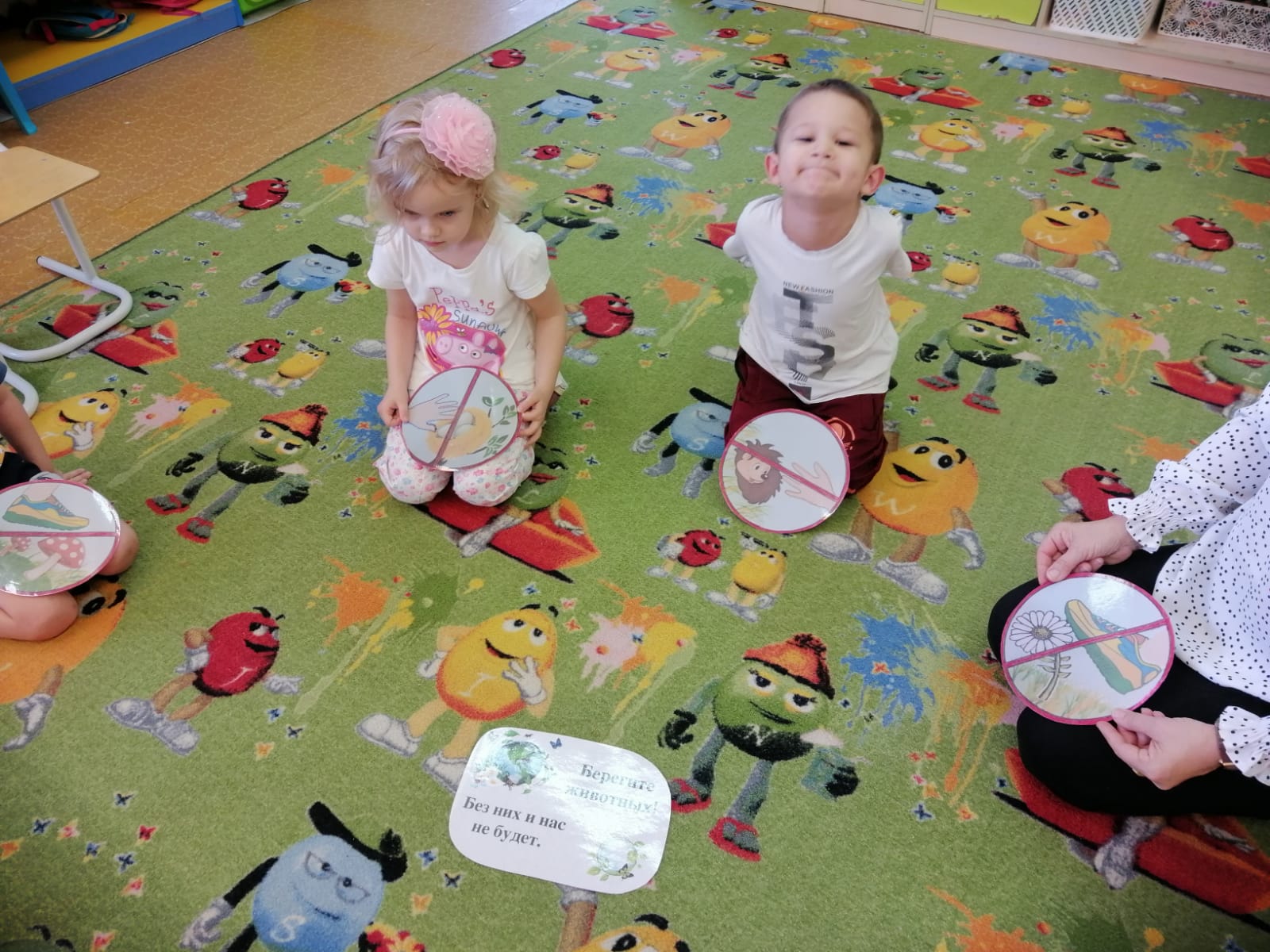 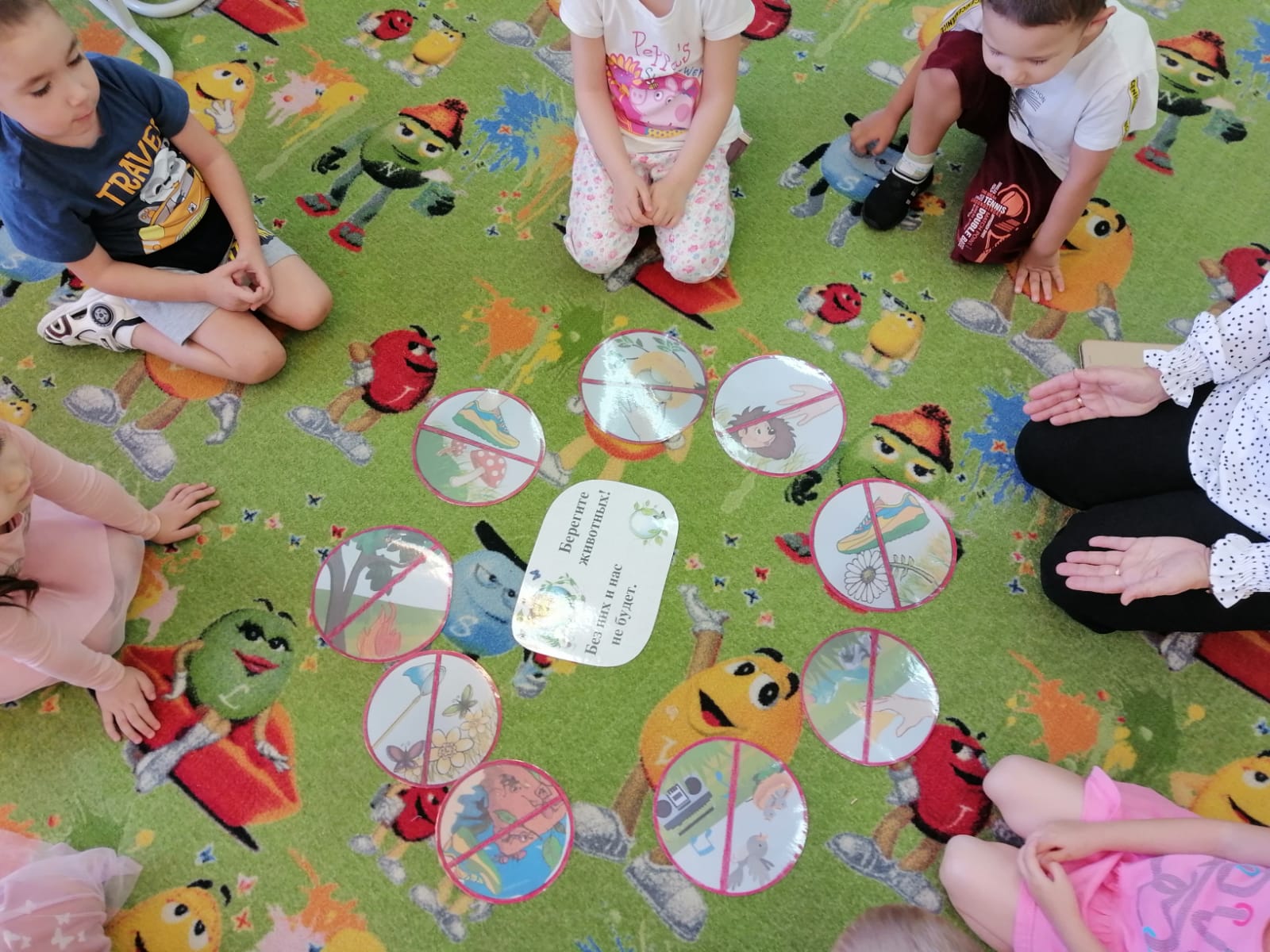 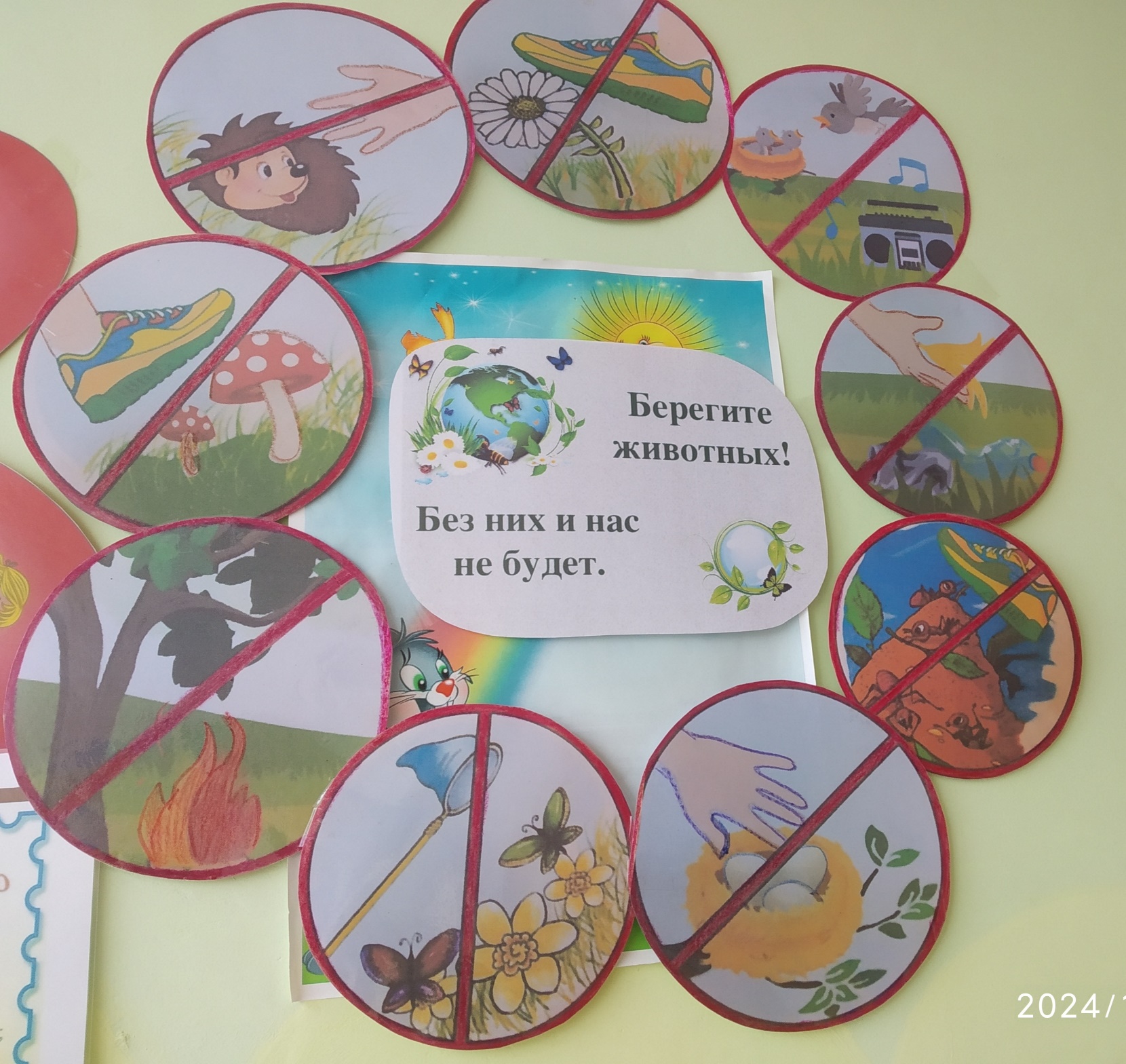 10. ПРОСМОТР МУЛЬТФИЛЬМОВ ПРО ЖИВОТНЫХ:«Винни-пух», «Умка», «Серая шейка» и т.д. обсуждение…11. Художественно-эстетическое развитие.Лепка «Кошечка»Рисование-раскраски
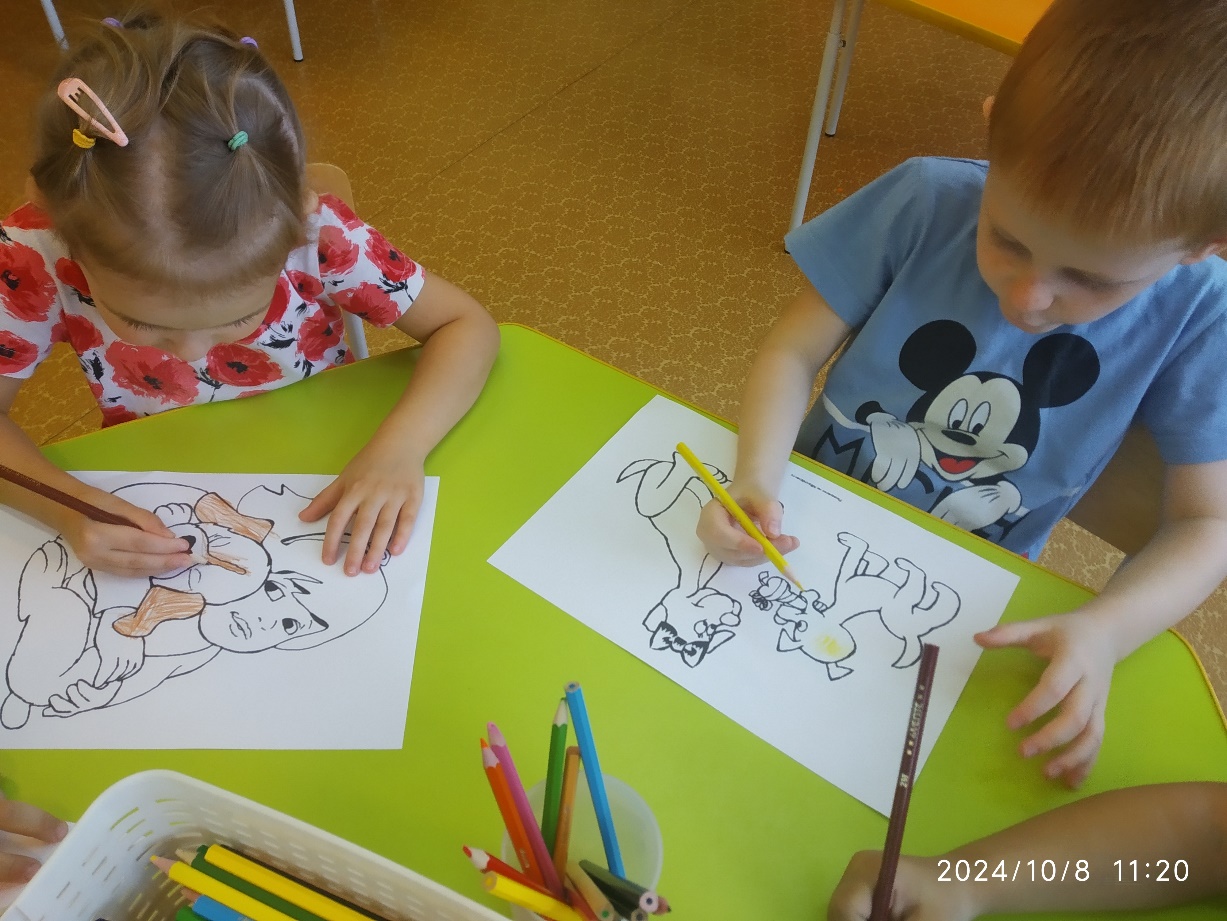 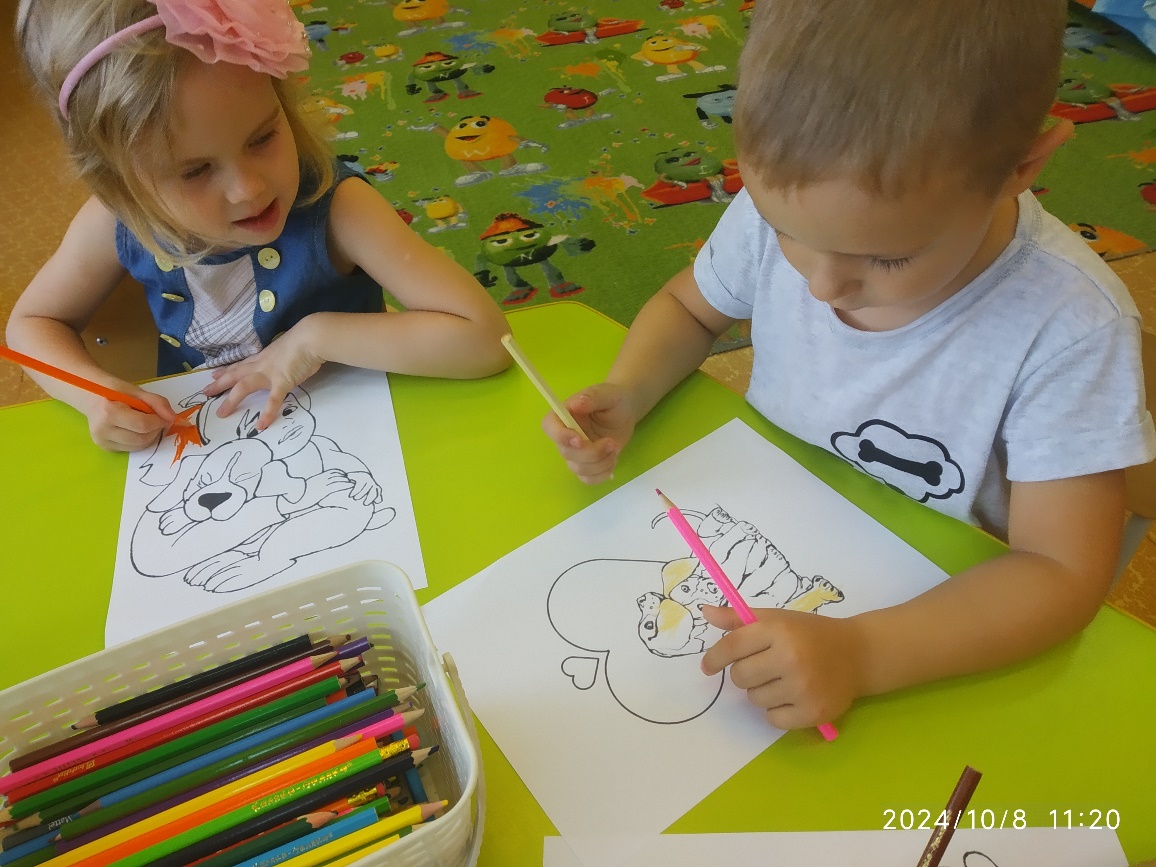 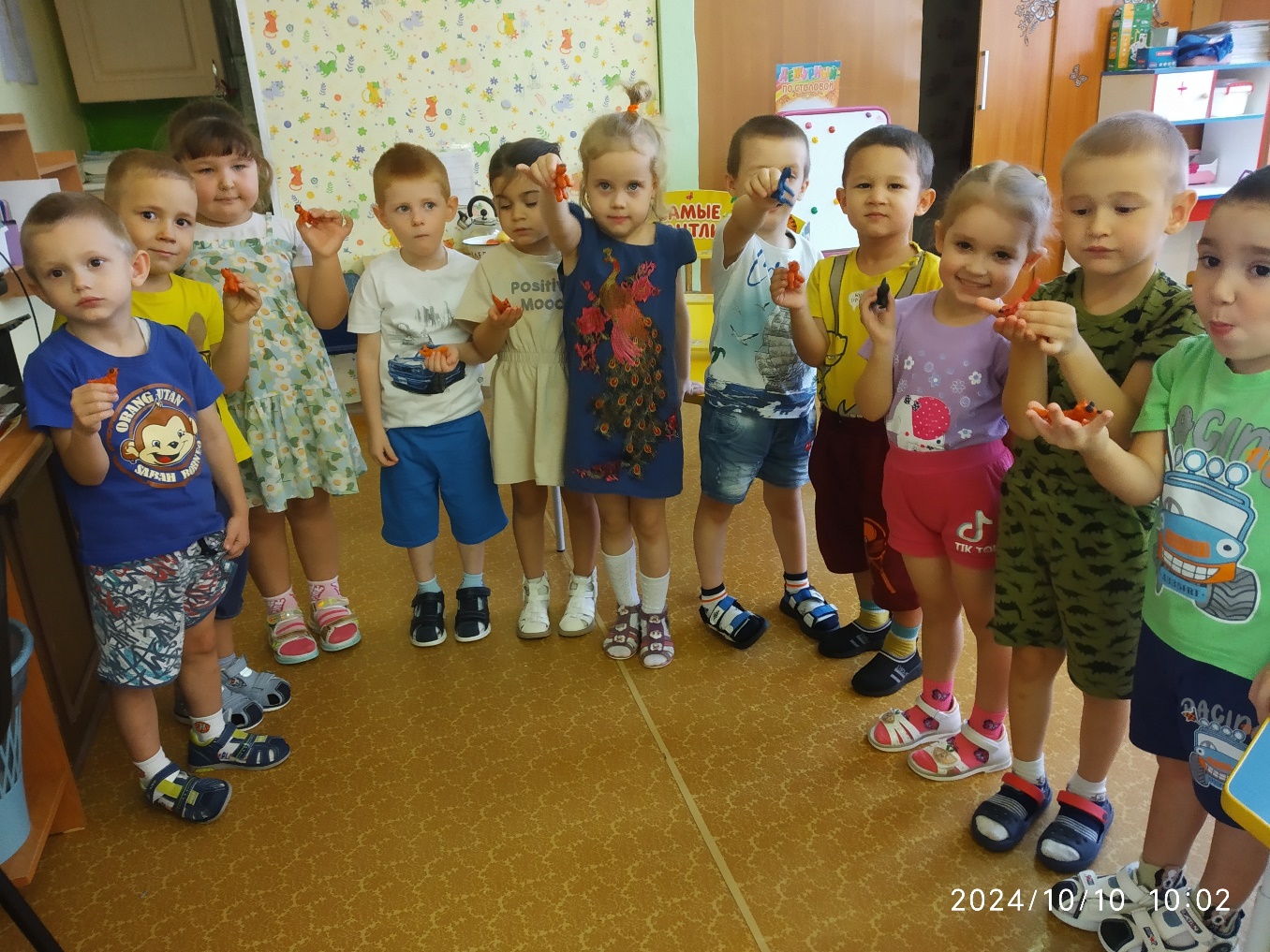 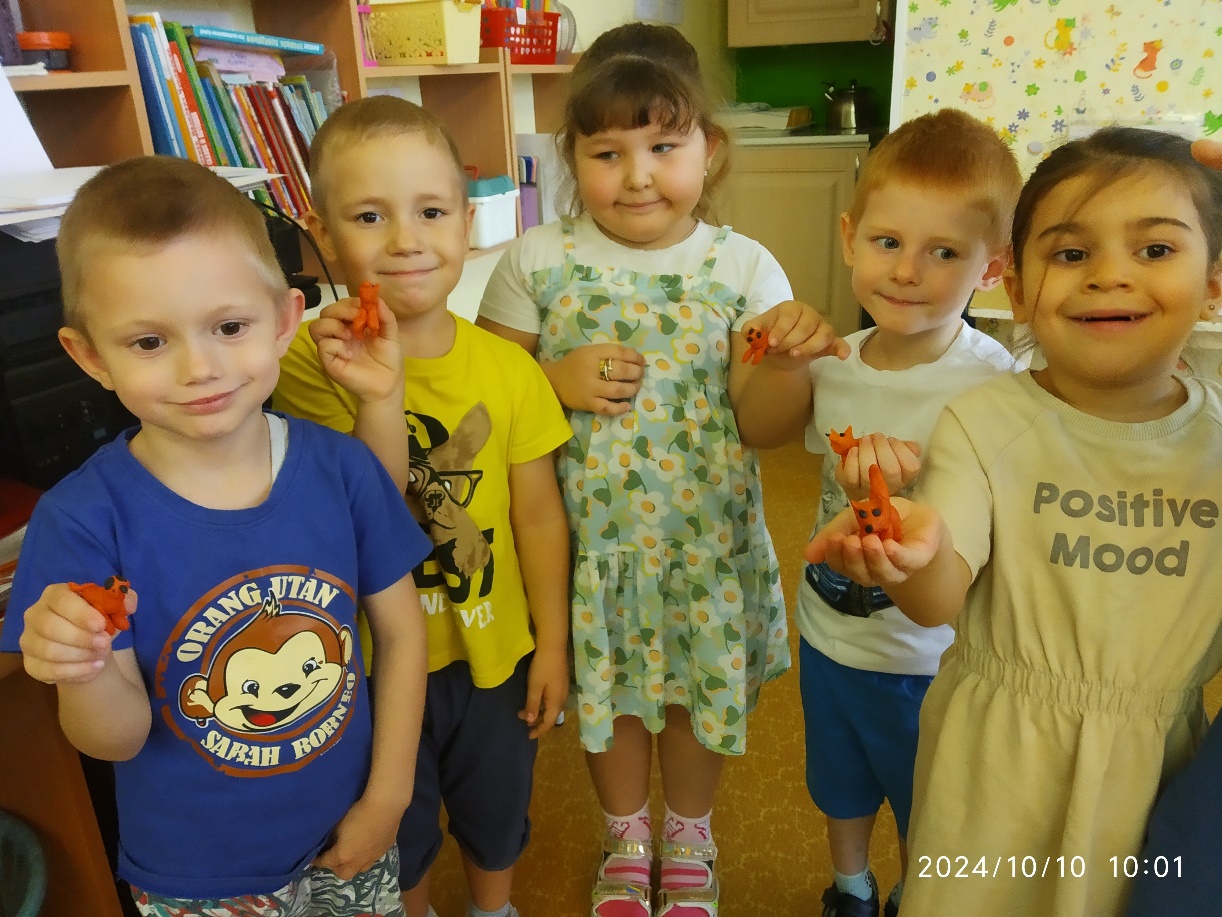 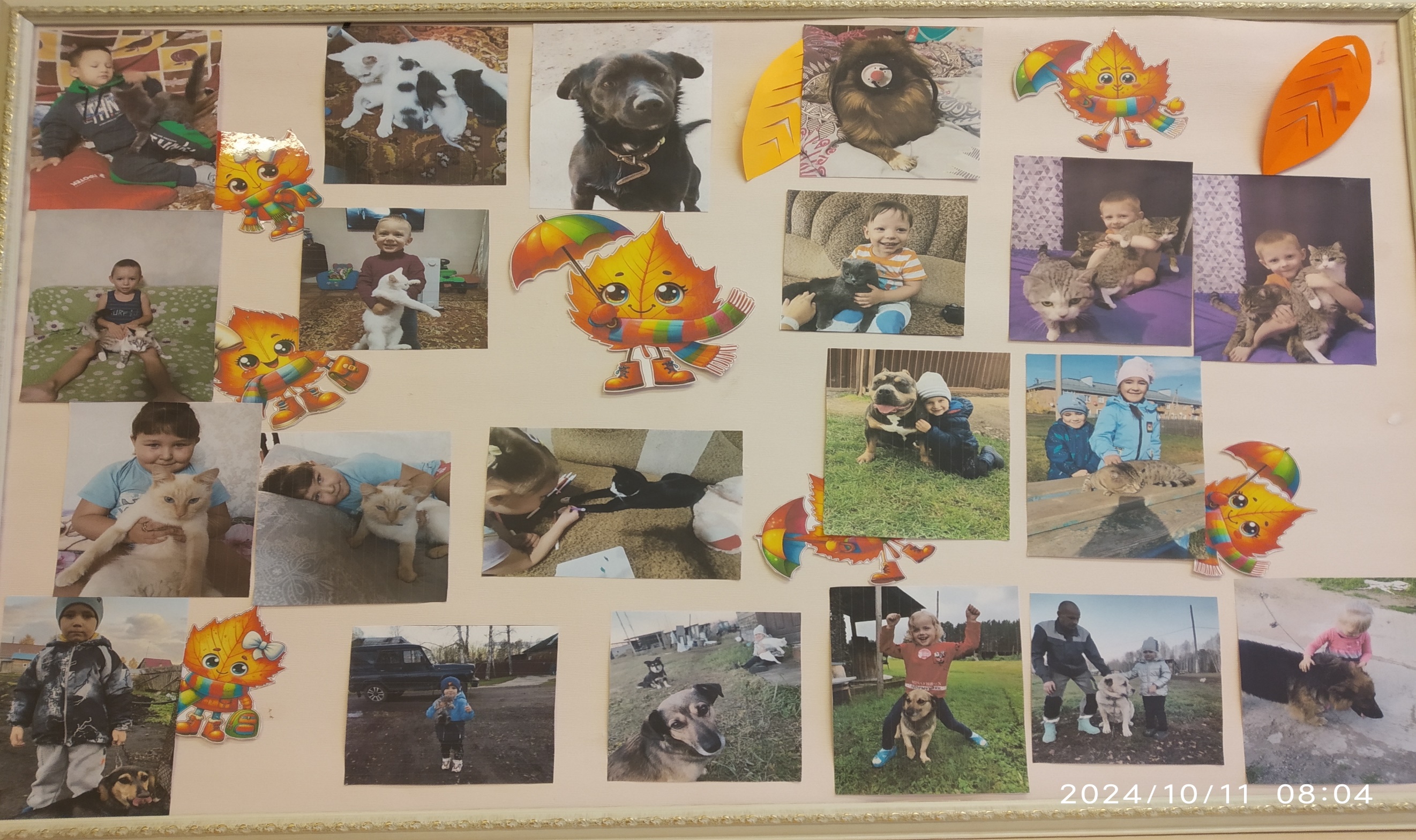 III ЭТАП. Итоговыйфото-выстАвка- «Мой домашний питомец».
III этап. Заключительныйфото-выставка «Мой домашний питомец».
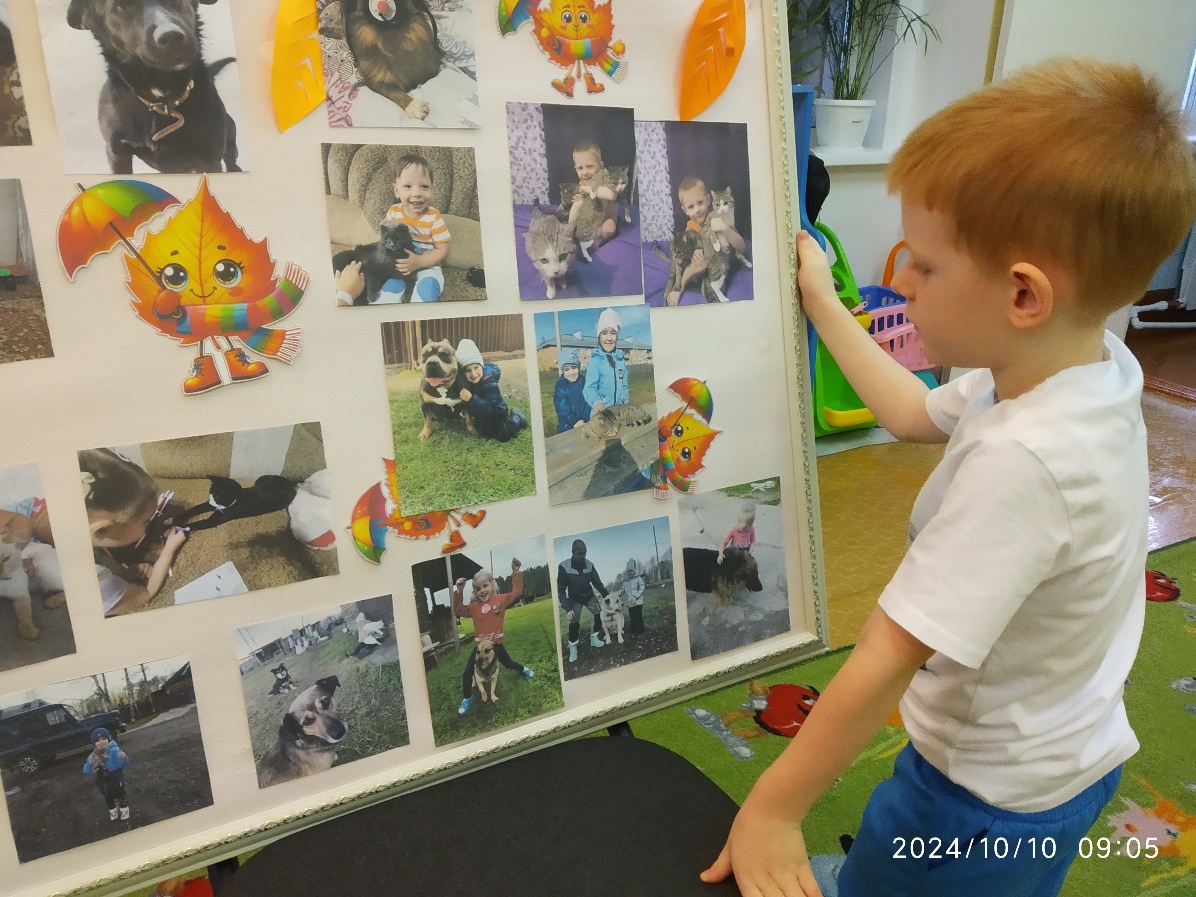 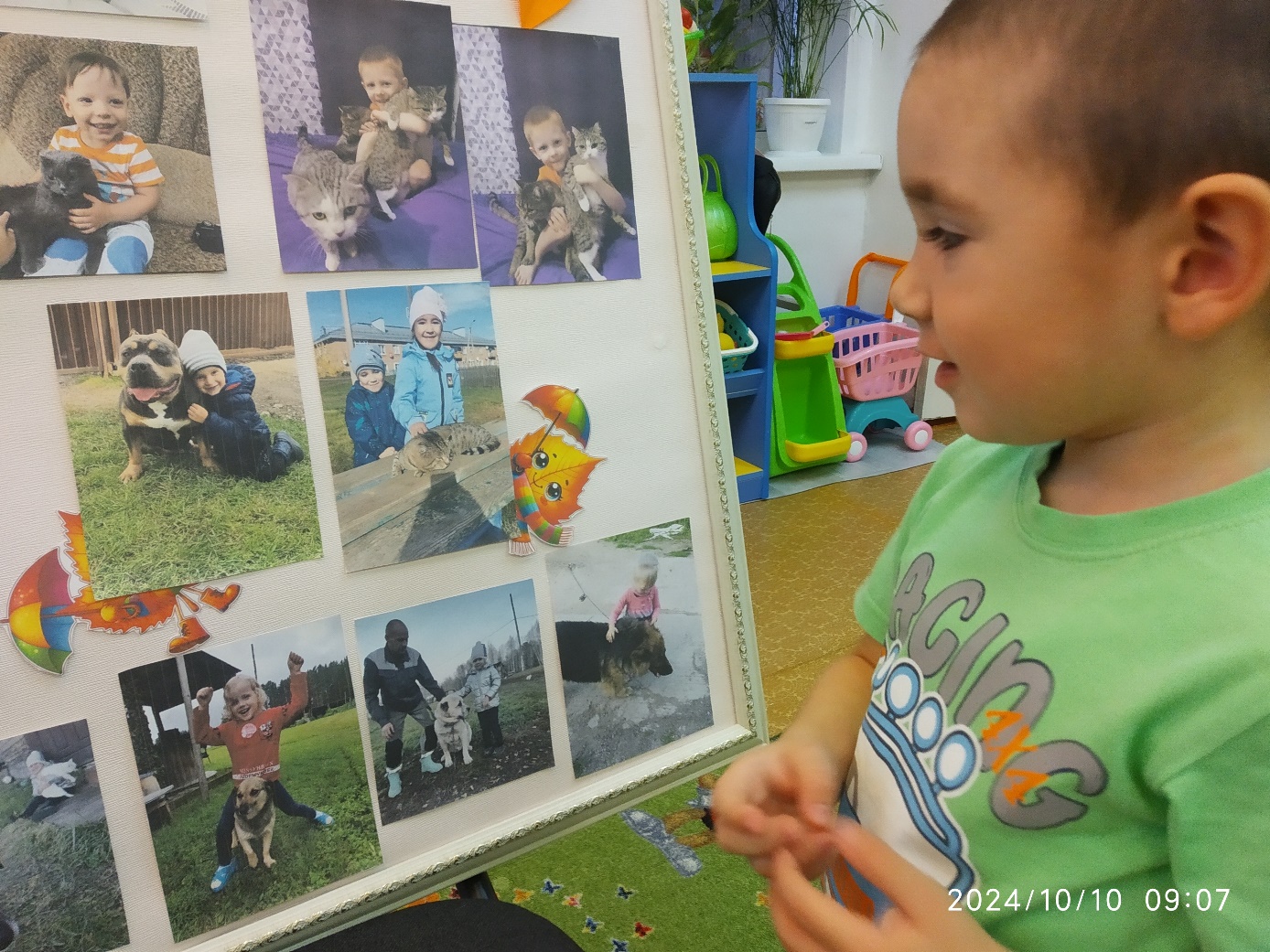 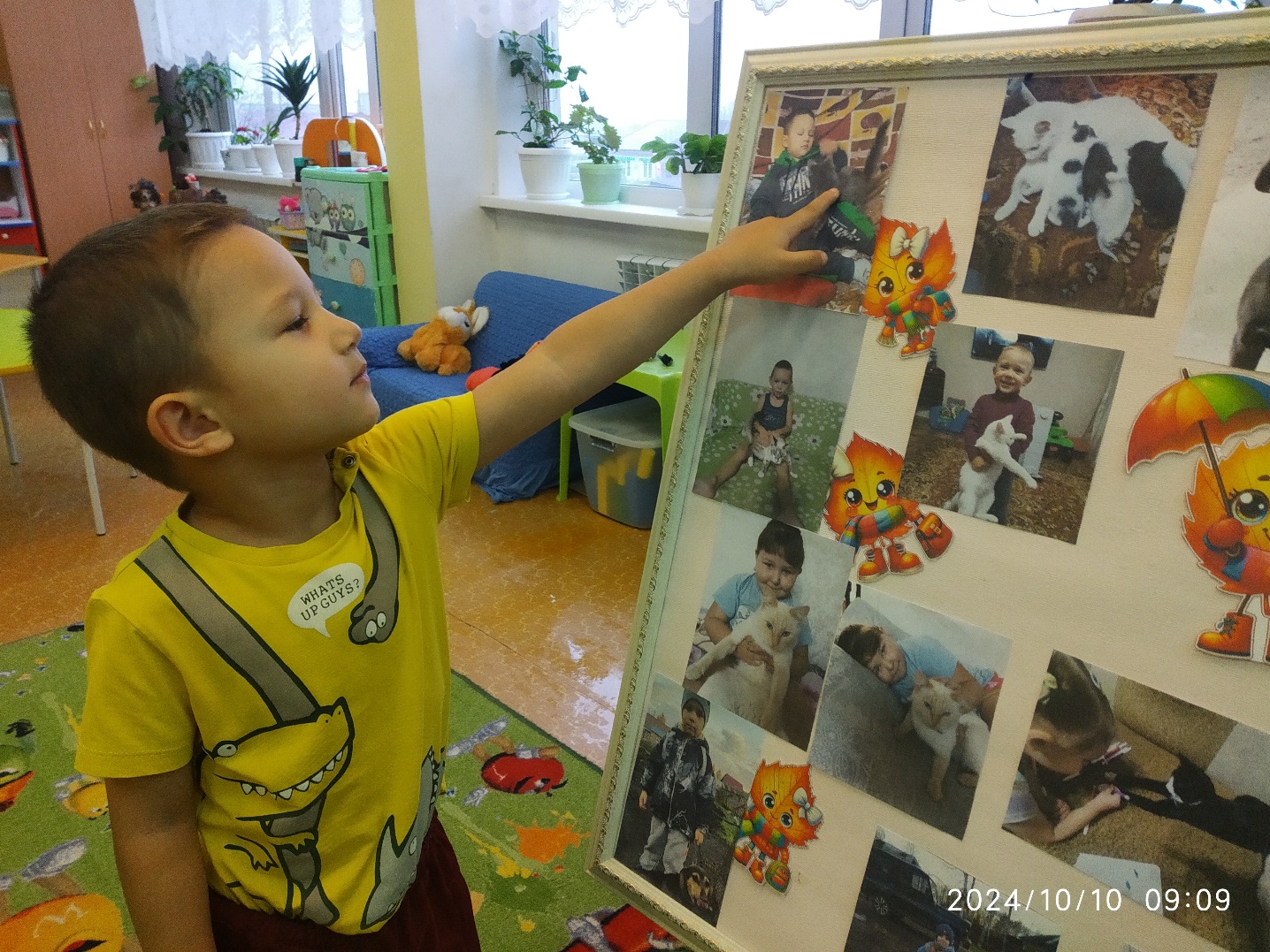 Пусть они всегда будут с нами.
Мы жители одной планеты